星座
歴史
歴史
「星をつなげてものの形としてみる」ことはどの地域でもあったため地域によってどのように見るかは変わる
バビロニアの星座
現在伝わっている星座の原型はメソポタミア地方カルデア人（新バビロニア王国）
イラクあたり
紀元前2000~1900年　シュメール人　アッカド人
太陽を「年老いた羊」，見える惑星を「年老いた羊の星」，星々を「天の羊たち」と呼ぶ
その羊を飼う「羊飼いの星」を考えていたとされ，それは今のうしかい座アルクトゥルスとする説がある
 貿易を営んでいたフェニキア人がメソポタミア→フェニキア→ギリシャに星座を伝える
ホメロス「星星は水夫たちのために力あるものとしてゼウスによってつかわされた」
ギリシャの星座
ギリシャ最古の叙事詩『イリアス』『オデュッセイア』ホメロス
最古の文献
紀元前800~750年
『ファイノメナ』（Phainomena）アトラス
星座を組織的に記述した現存最古の物
44の星座
紀元前300~250年
『メガレ・シンタクス』（『アルマゲスト』）プトレマイオス
古代天文学の集大成
プトレマイオスは地動説の人
48の星座
ギリシア神話とローマ神話
ギリシャが栄えていた時にローマ帝国ができた
ラテン人
フェニキア人都市カルタゴなどを征服
この時に文明を吸収する
なお，この時点でギリシャの文明が流れ込んでいたため，ギリシア神話とローマ神話で対応づいている部分が存在する
コペルニクス前までの話
プトレマイオスからコペルニクスが出るまで，停滞
戦争・侵略などで進歩がなかった　化学暗黒の時代

アラビア（ムハンマドの出現・イスラム帝国）が侵略
ギリシャの天文学の知識が吸収される
メッカ拝礼のために方角を知る必要があったという実用的な理由で天文学が重宝される
この時代は実用的な観測面での業績が多い
近代
新たな星座の考案
北半球：明るい星を網羅しきれていないので計測に不便
大航海時代→航海によって違う緯度からの観測，南極周りが追加
16世紀から300年議論される
1603年，『ウラノメトリア』バイアー　60の星座
各星座の光量の順にアルファベットをふるバイアー符号
１つの星座ごとに１つの図としているのが新しかった
1713-62 ラカーユ
この人の設定した新星座でだいたい決まりきった
現代の星座
第一次世界大戦後，国際天文聯盟（今の国際天文学連合）の1922年の総会で現在の星座の原案提出，1928年承認
（日本の）星座占い
黄道十二宮
ギリシア時代のお話
黄道（太陽の通る軌跡）の帯上に12等分したもの（十二宮）
ヒパルコスが黄経0度（＝春分点）を十二宮の最初の第1宮とした（紀元前150年）
しかし20世紀後半には30度程度ズレてる
歳差現象によって1年に50秒ずつずれていく
宮の名前は中国読み
十二宮に対応する星座はあるが同一のものではない
星座のエリアがまちまちなので12頭分にならない
第1宮を牡羊座として順番にふる
もともとは星座占いではない
「その人が生まれた時に太陽はどの宮にあるか」だった
なぜ星座占いになったか？：読み方が楽だったからという説
ジャグリーン・ミットン「占星術での『星座』(サイン)の概念は天文学的にはおかしい。占星術を正しく行おうとするのなら歳差によるズレを修正して、さらに現在の天文学の星座区分で12星座以外に黄道上にある『へびつかい座』も入れるべきだ。」　というジョークを真に受けた
二十八宿
西洋の十二宮，東洋の二十八宿
天の赤道帯を28にわけたもの
こっちはずれない　あと等間隔ではない
7宿ずつ東西南北に分けたものに蒼竜（東），玄武（北），白虎（西），スザク（南）を割り当てている
「星座」という言葉
司馬遷　『史記』野中の『天官書』　BC135~90
中国で初めて星座のことを詳しく書いた書物
神話
春：ふたご座
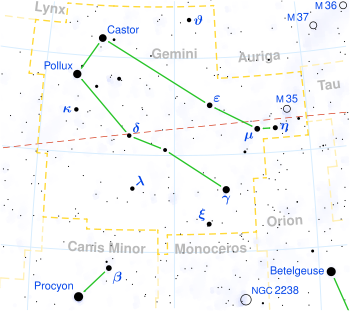 ゼウスが白鳥（はくちょう座）と化して愛した美女レダに産ませた双子神
カストル　ポルックス
それぞれ乗馬とボクシングの名手
イアソンが金毛の羊をとりにいく航海に参加　大嵐にあったときハープの名人オルフェウス（こと座のハープの持ち主）がハープを弾き始めると荒波が収まり，カストルとポルックスの頭上に2つの輝く星が現れた→「嵐に悩む船の導き手」と言われる